Latest trends in the Newspaper, 
Books, 
and gaming industries
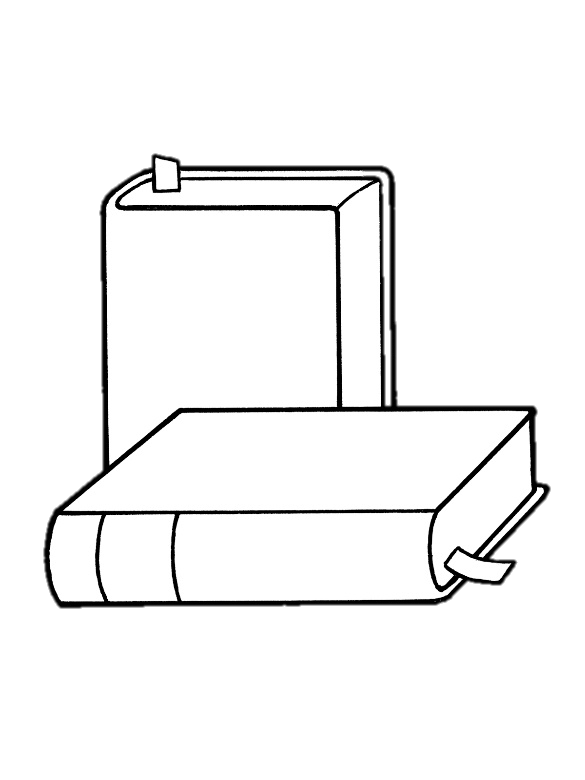 Done by:

AINSINJI Charbel
GHILDIYAL Kritika
META Alma
QIN Ying

For the class of Trends in Digital Innovations
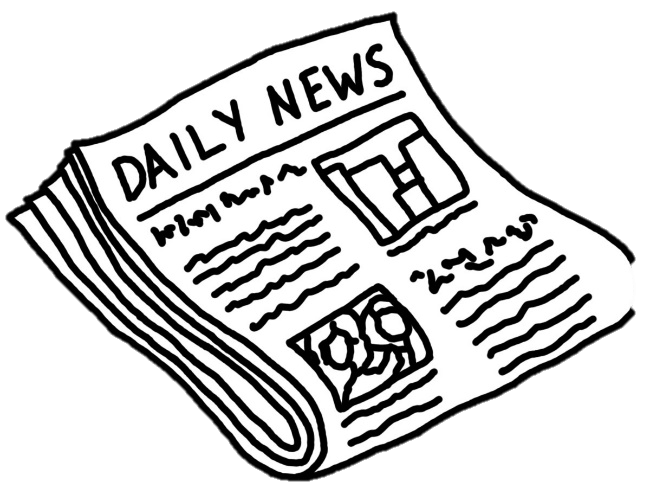 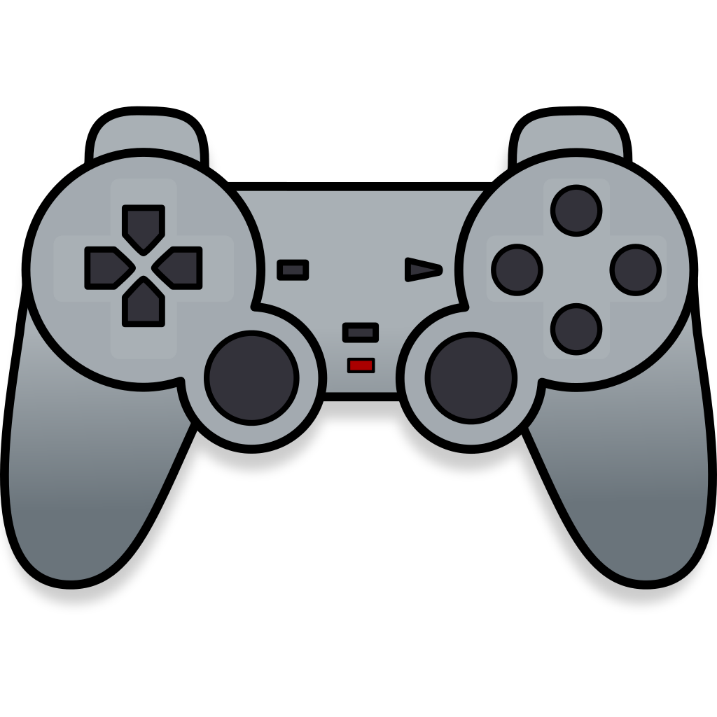 newspaper & Books Industry
Publishing INDUSTRY Problems
Publishing is costly
Publishing is time consuming
High cost of shelving
Keeping readers engaged is a problem
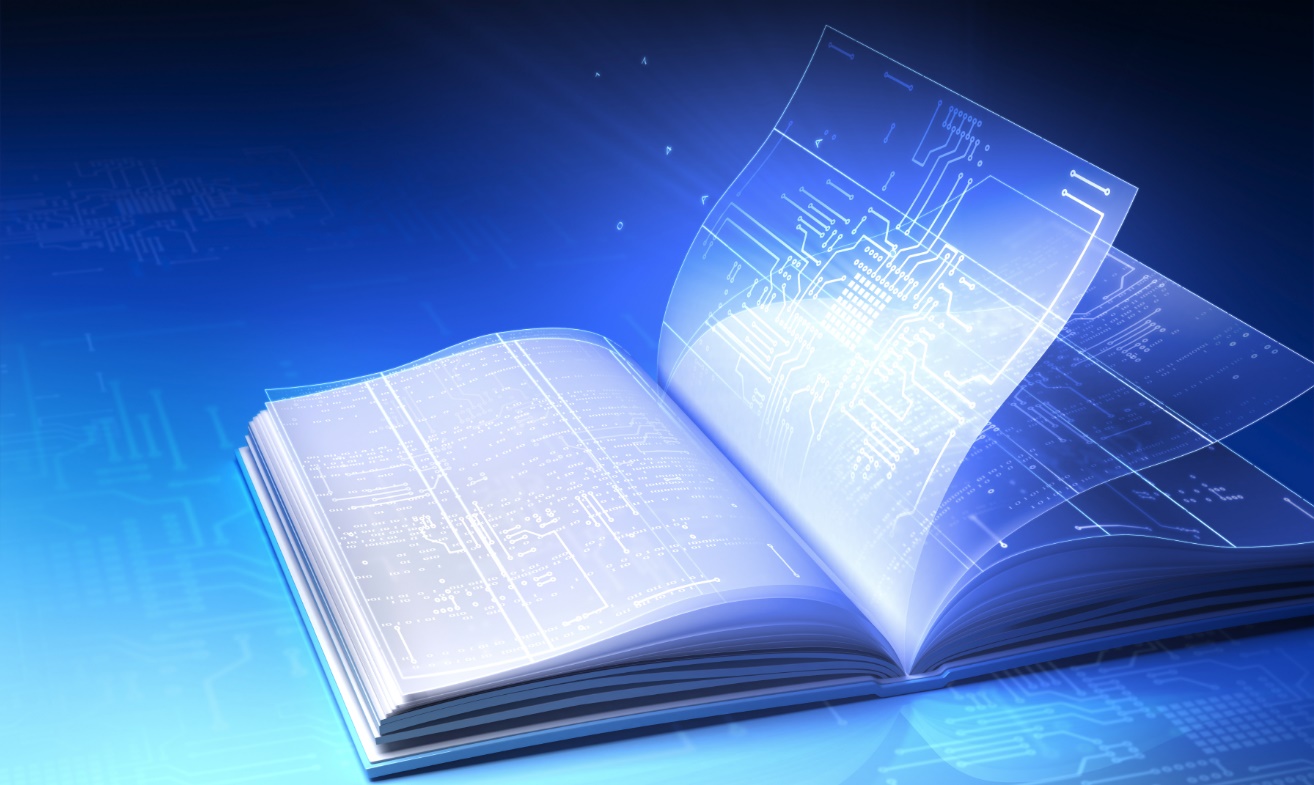 newspaper & Books Industry
Publishing INDUSTRY Opportunities
Combination with digital technologies
Easier access to readers
Instantaneous update
Perspectives in depth
Interactive Communication
User-friendly experience for readers
Breaking down publishing cost
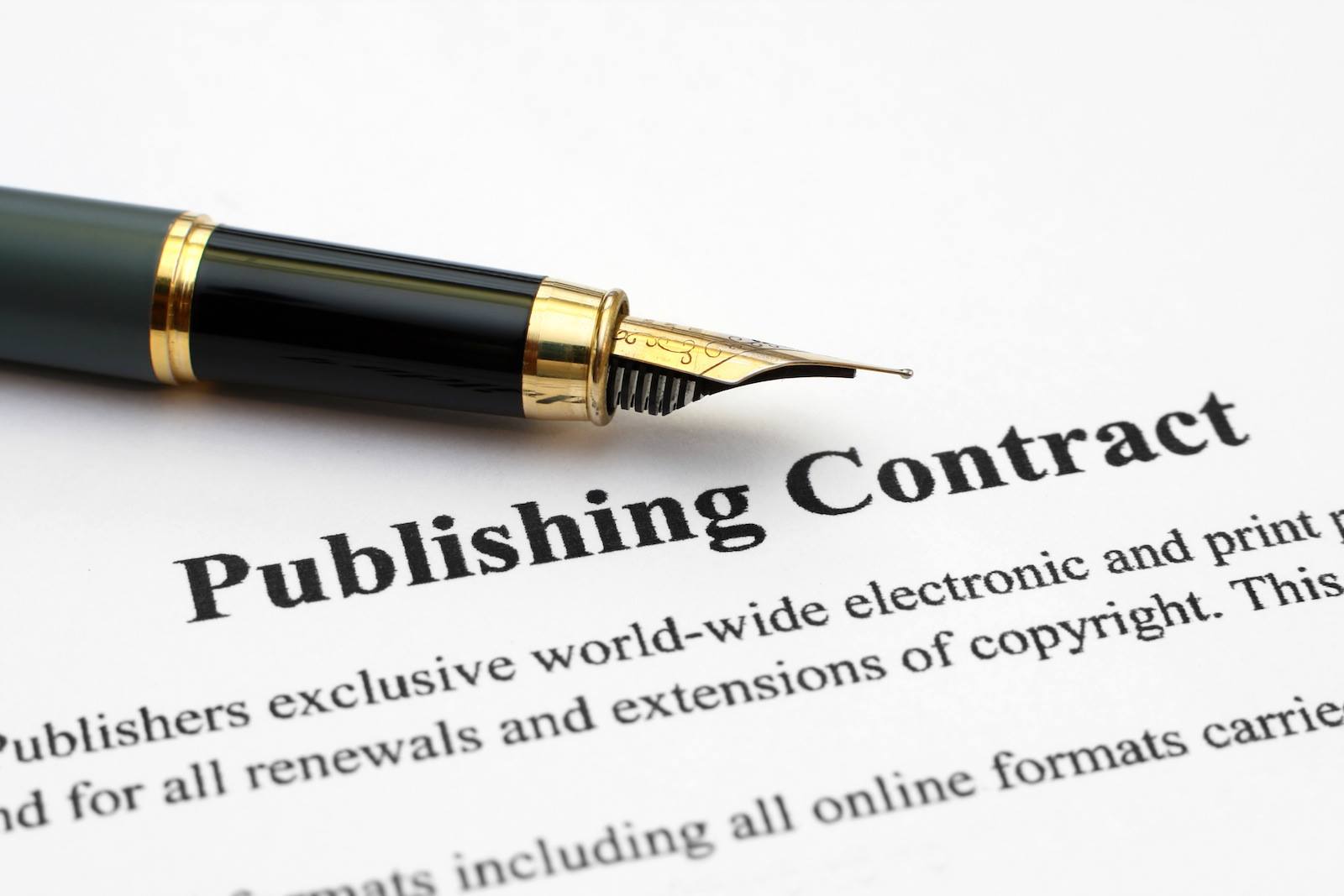 newspaper Industry
LG ROLLABLE DISPLAY
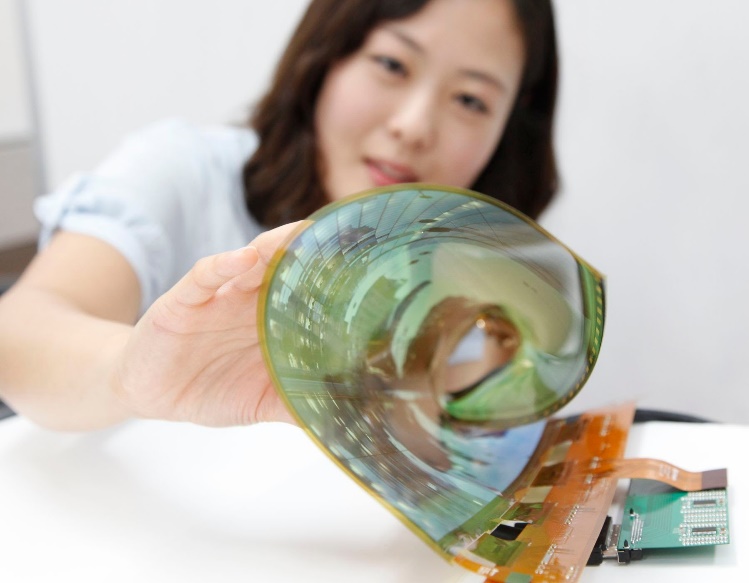 Facilitating Conditions: Platform Shifting
Performance Expectancy: Multifunctional & Dynamical
Ease of use: EXP of Convenience
Social Influence: Interaction with Readers
TRIZ
Boundary Breaking Down
Dynamization: Rigid to Flexible - Get more connected
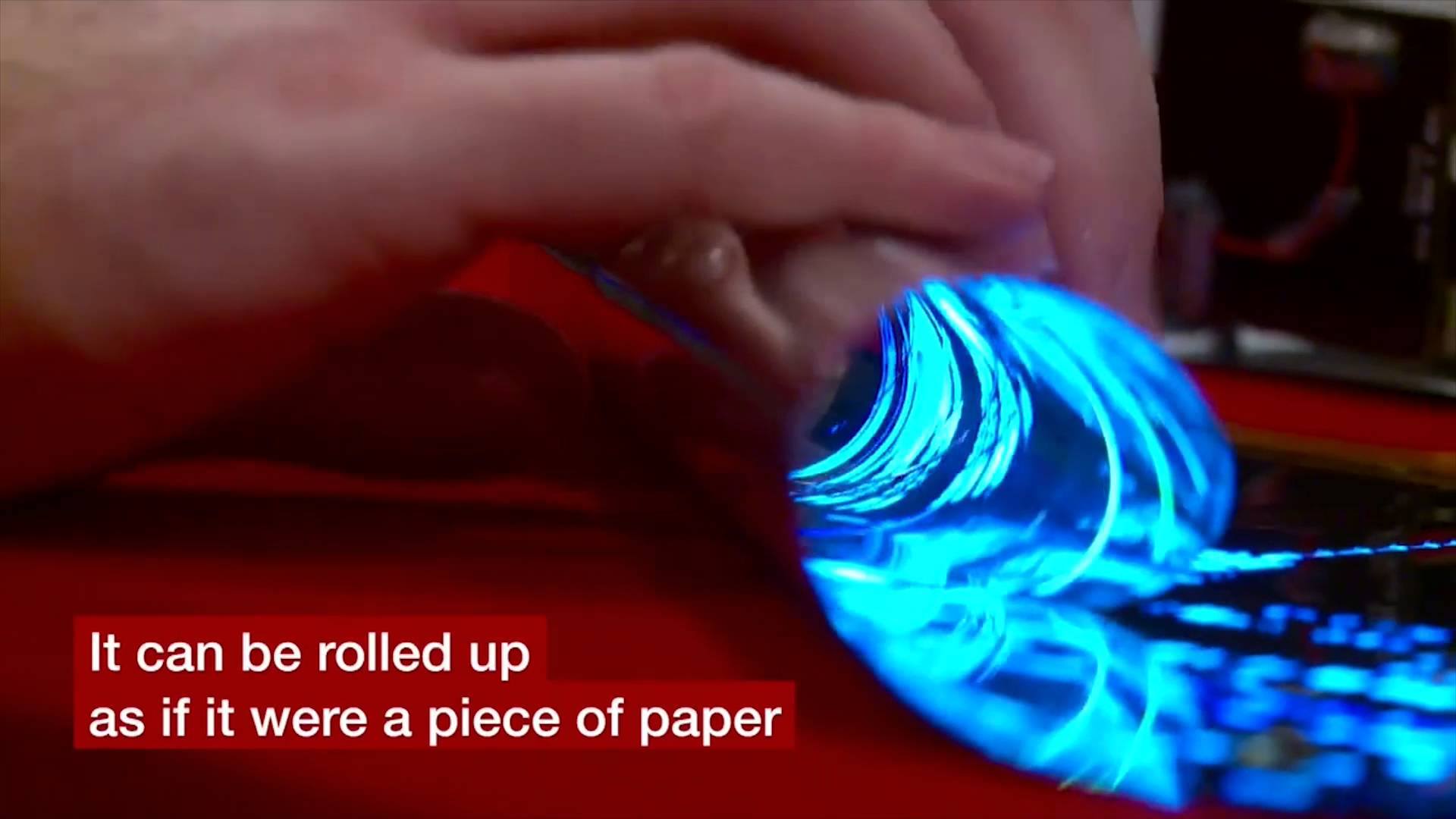 newspaper Industry
Immersive journalism
Facilitating Conditions: Journalist Plus VR
Performance Expectancy: Empathy
TRIZ
Dynamization: Get more emotionally connected
Increasing dimensionality: 2D→3D
Increasing use of senses: visual; sound; environment
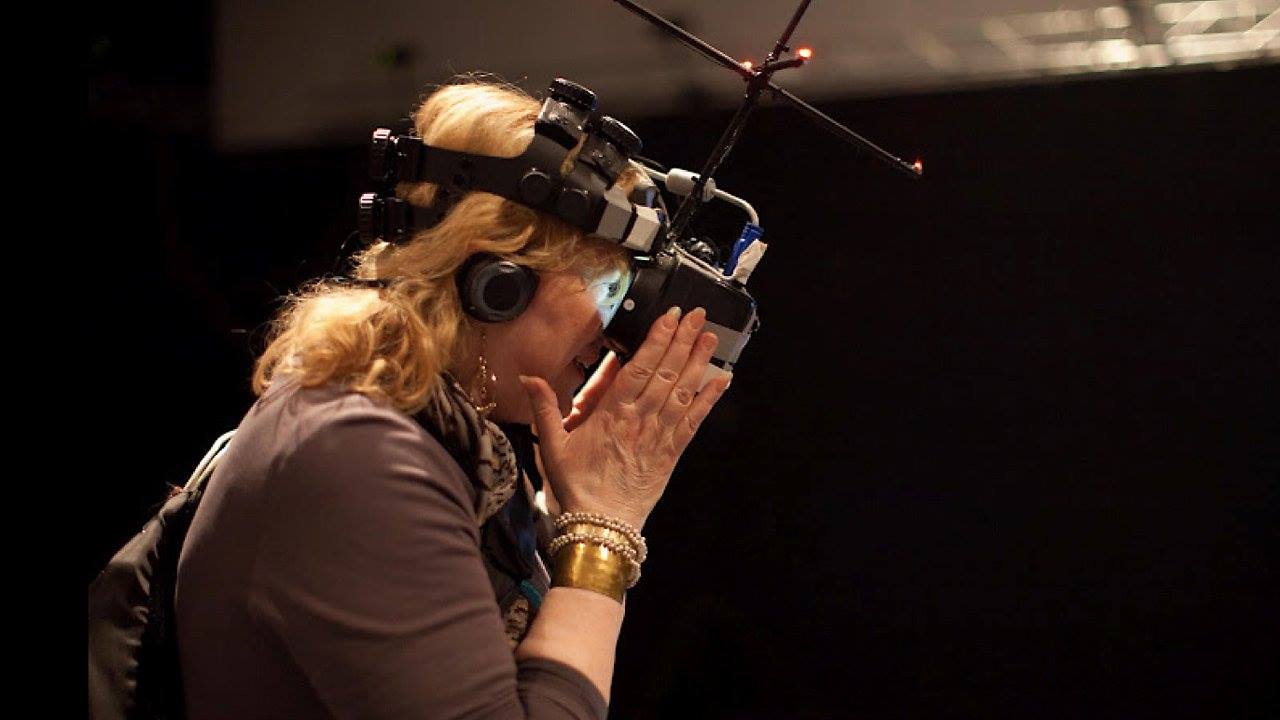 Book Industry
text 2.0
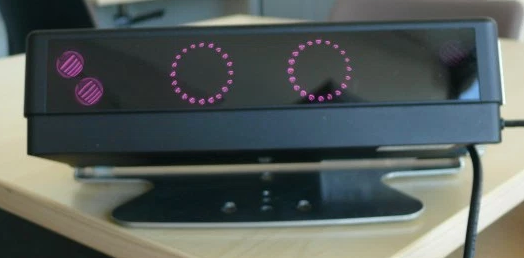 Text that knows its being read
Uses Eye Tracking Technology
Cognitive Understanding
Pre-Programmed Responses to the user
Enable hands-free interaction
To help differently-abled individuals- Tobii
TRIZ
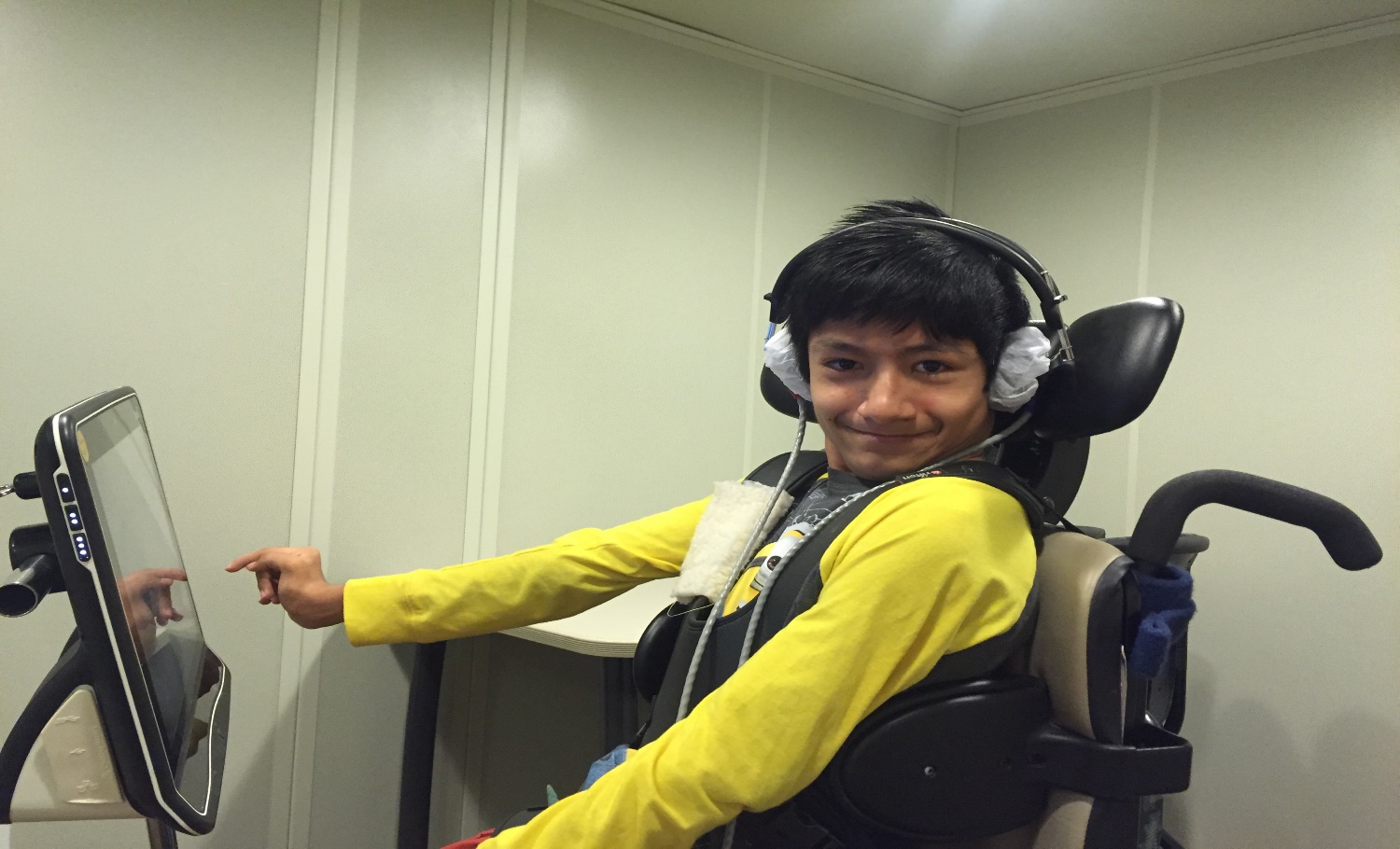 Dynamization: More flexibility
Increase use of human sense
Richer customer experience
Improved Interaction control
Book Industry
Amazon Kindle Direct Publishing
Functionality- used by authors and publishers to independently publish their books directly to Kindle and Kindle Apps worldwide.
Technology used - MOBI format, E-ink
TRIZ
Dynamization, 
Reduce complexity
Decrease human involvement
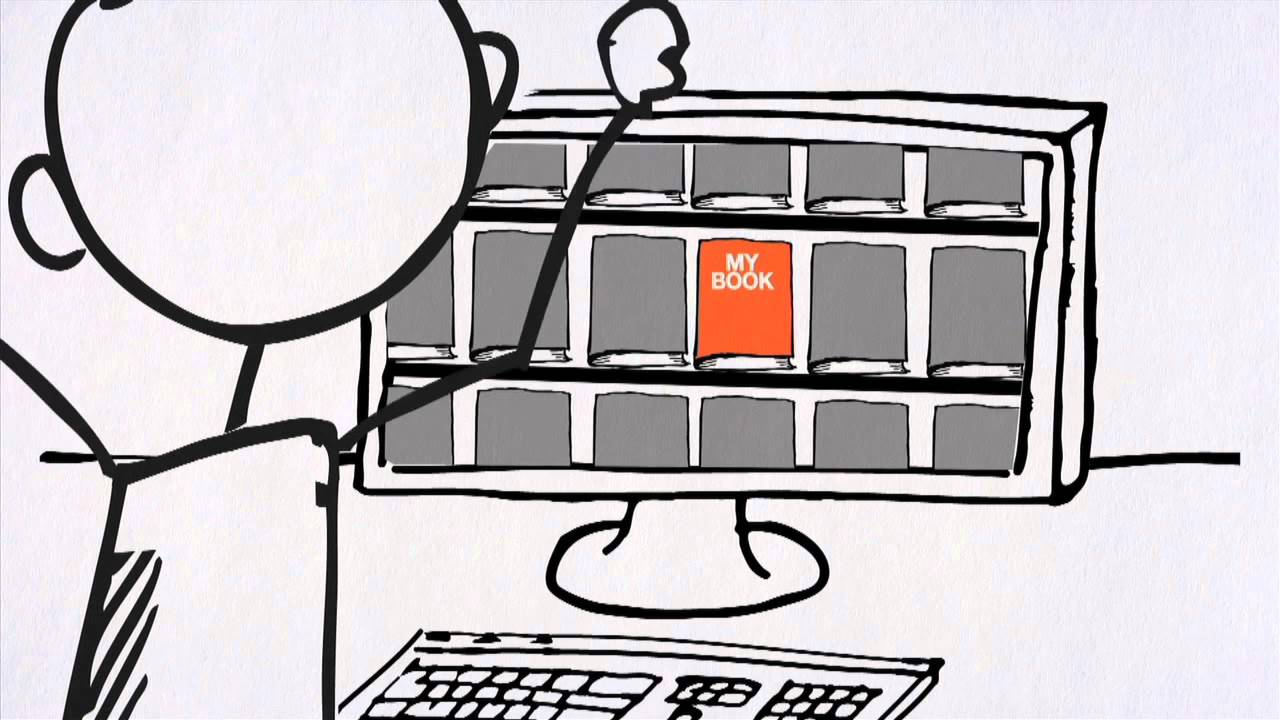 Book Industry
Google & Visual Editions at Play EBook
Functionality- Interactive eBooks
Technology used-Play Store, read through the web browser of your mobile device
TRIZ
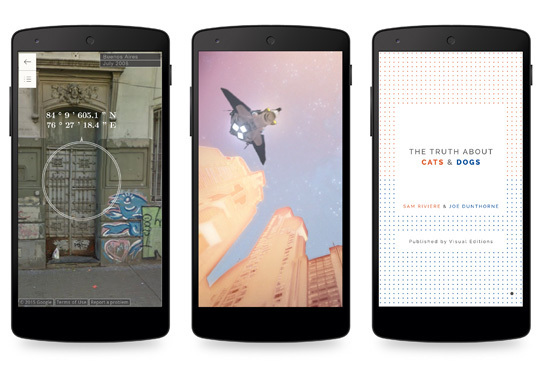 Dynamization, 
Increasing dimensionality
Increased use of the senses
[Speaker Notes: https://editionsatplay.withgoogle.com/#/detail/p_taCwAAQBAJ]
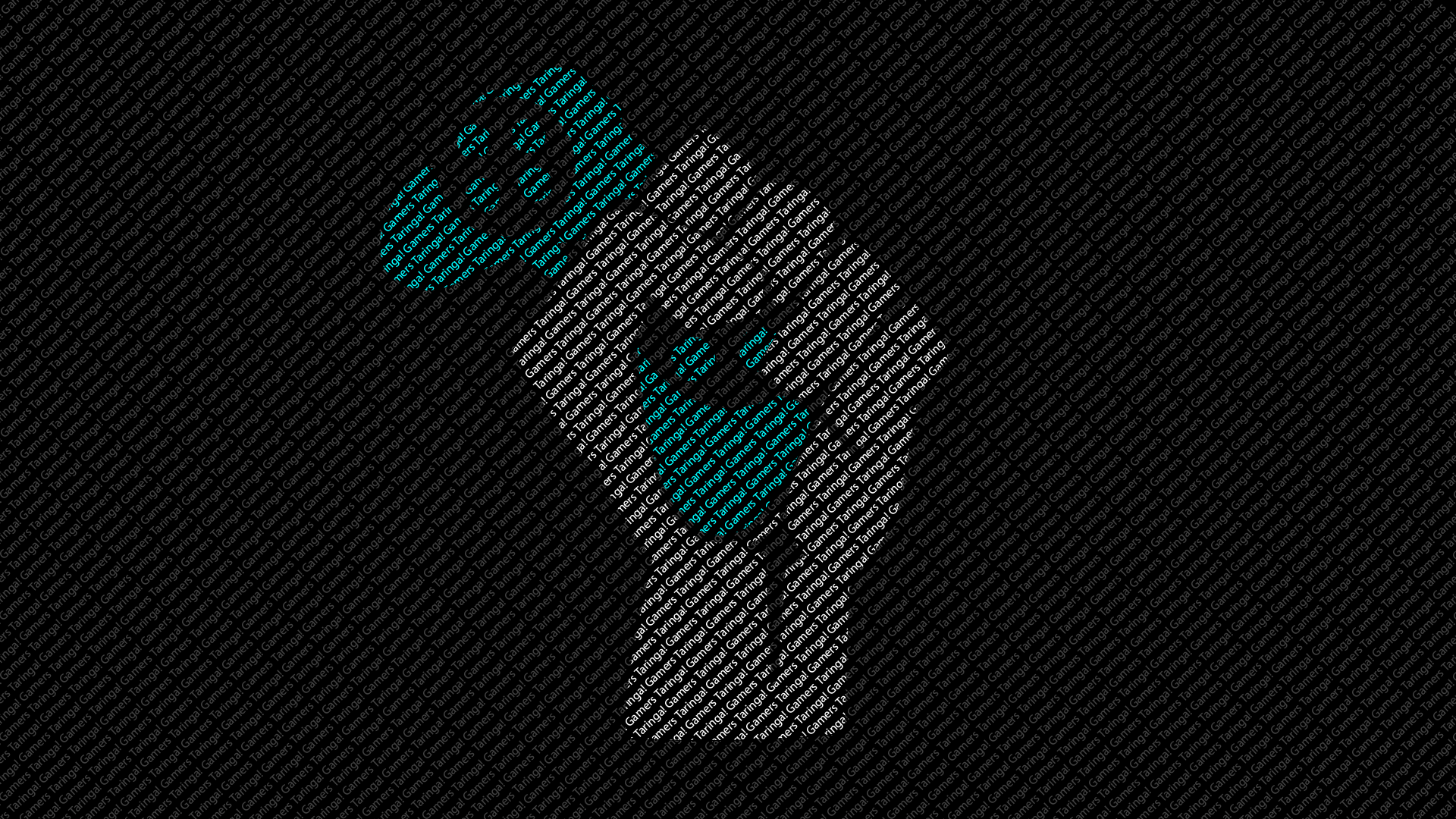 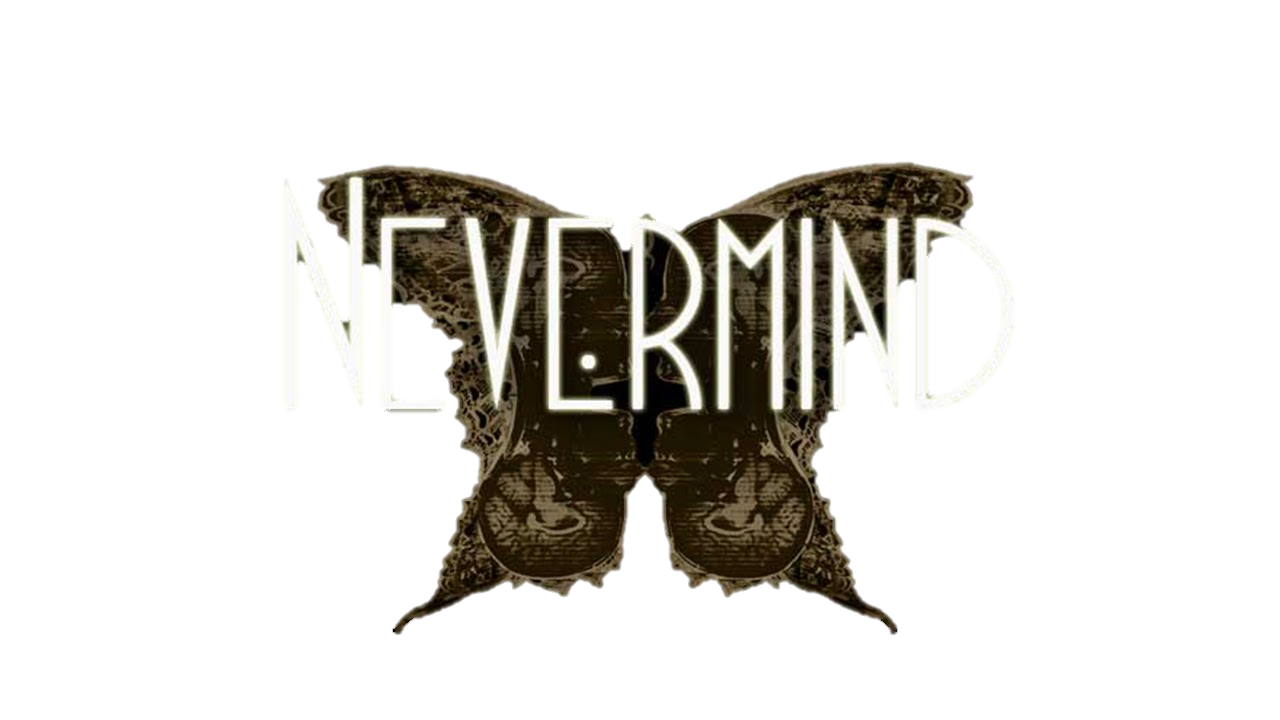 Gaming Industry
nevermind
Uses Biofeedback Technology
Detects indications of changes in emotional/physiological responses 
Potential full-fledged therapeutic tool
Eye-controlled interaction
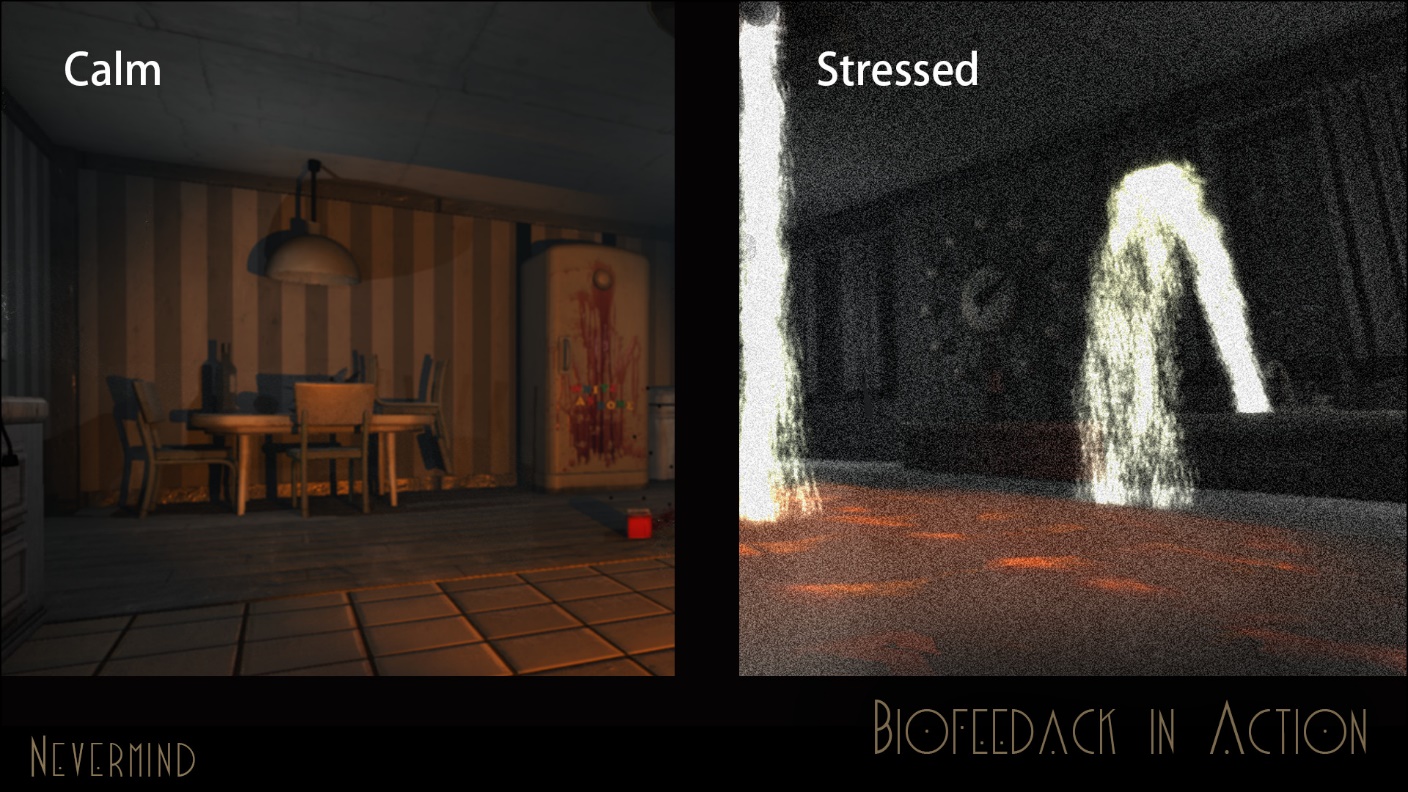 TRIZ
Dynamisation: More Flexibility
Increase use of senses
Segmentation
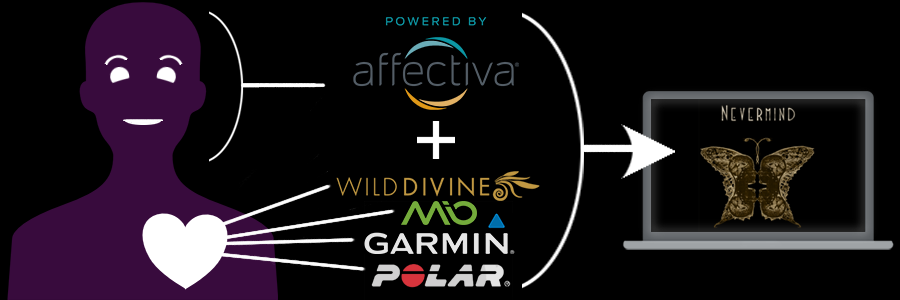 Gaming Industry
Chromecast 2.0 Gaming
Who created it?
What it does?
How it works?
What is it compatible with?
What’s the price?
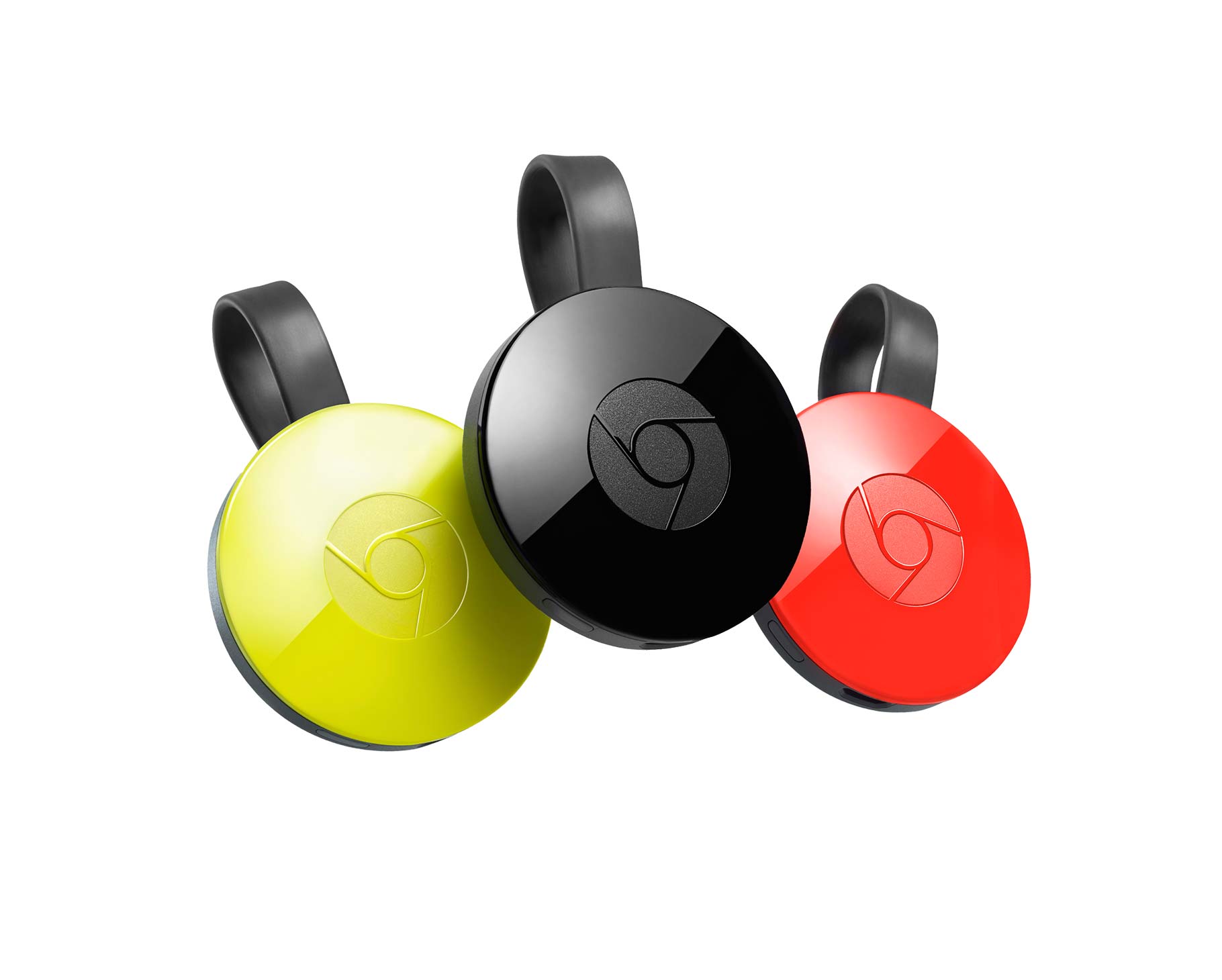 Gaming Industry
Chromecast 2.0 Gaming
What is it’s application in gaming?
Examples?
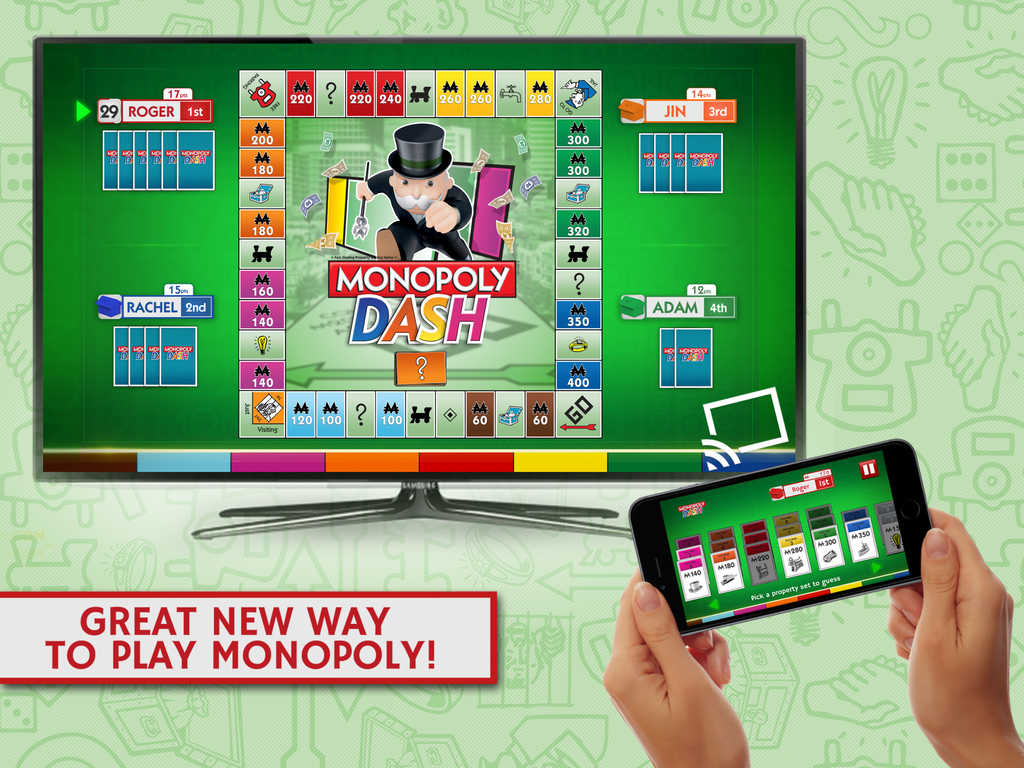 TRIZ
Convenient at good price
More flexibility to play
Action coordination
Gaming Industry
Oculus rift
Who created it and who currently owns it?
What it does?
How it works?
What is it compatible with?
What is the release date?
What is the price?
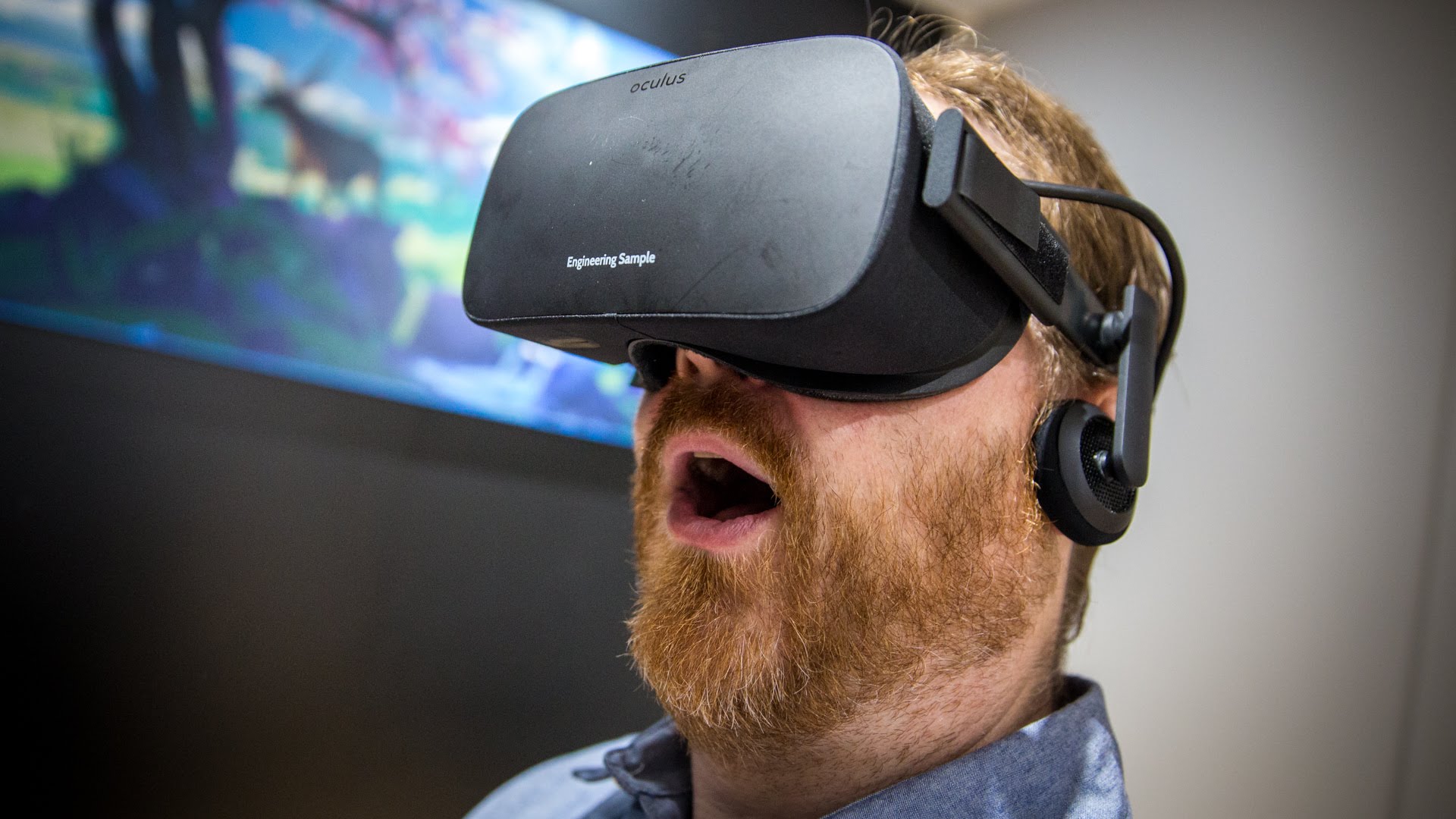 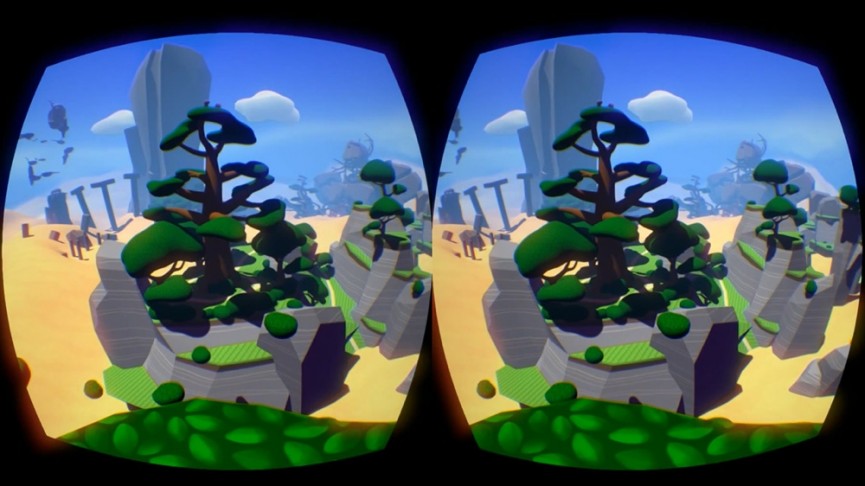 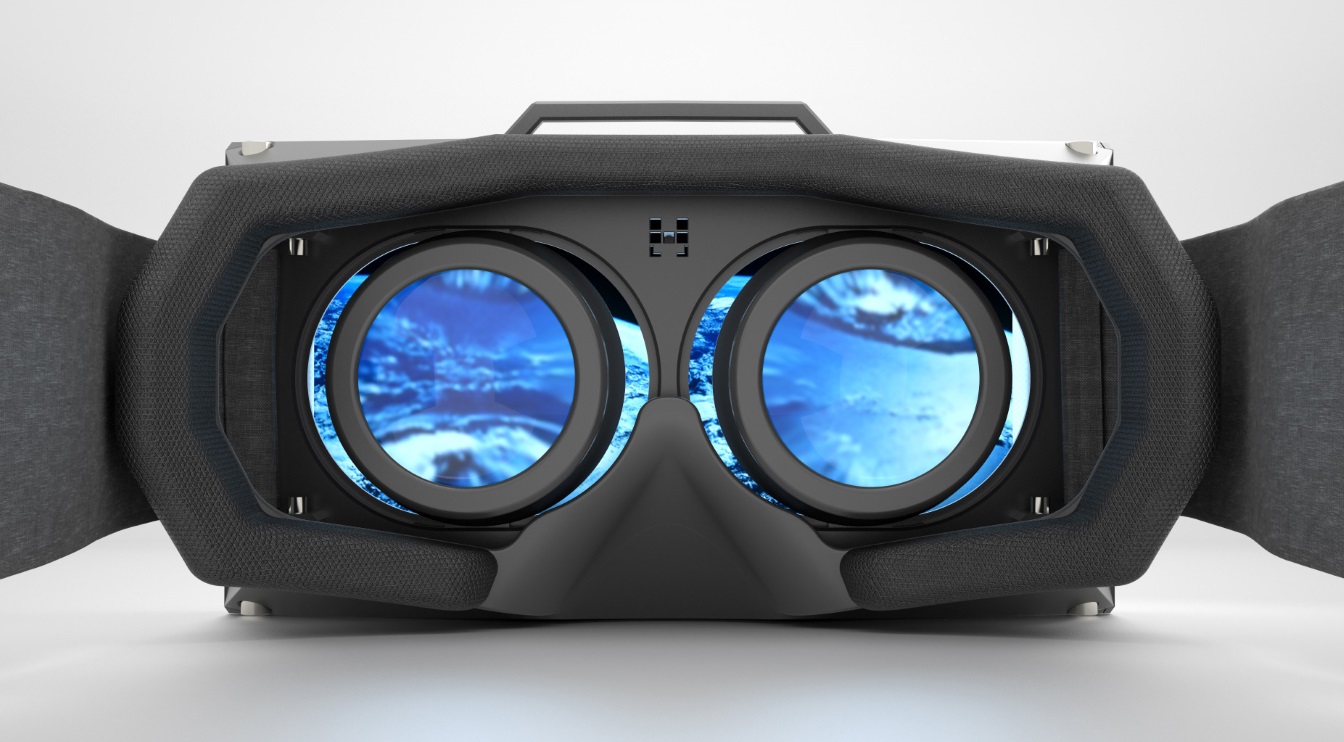 Gaming Industry
Pokémon GO
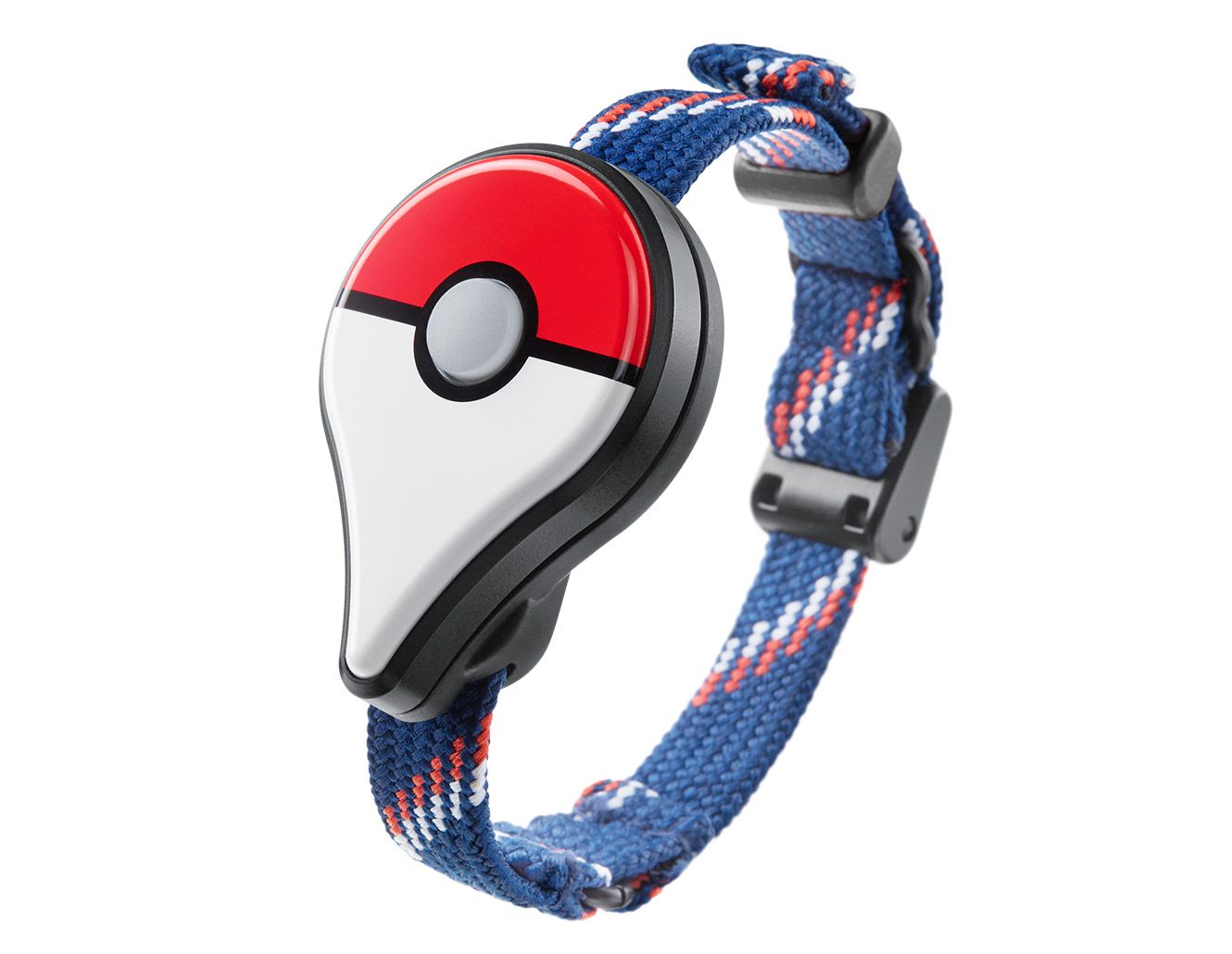 Who created it?
How to get it?
When is the release date?
How it works?
Any add-ons?
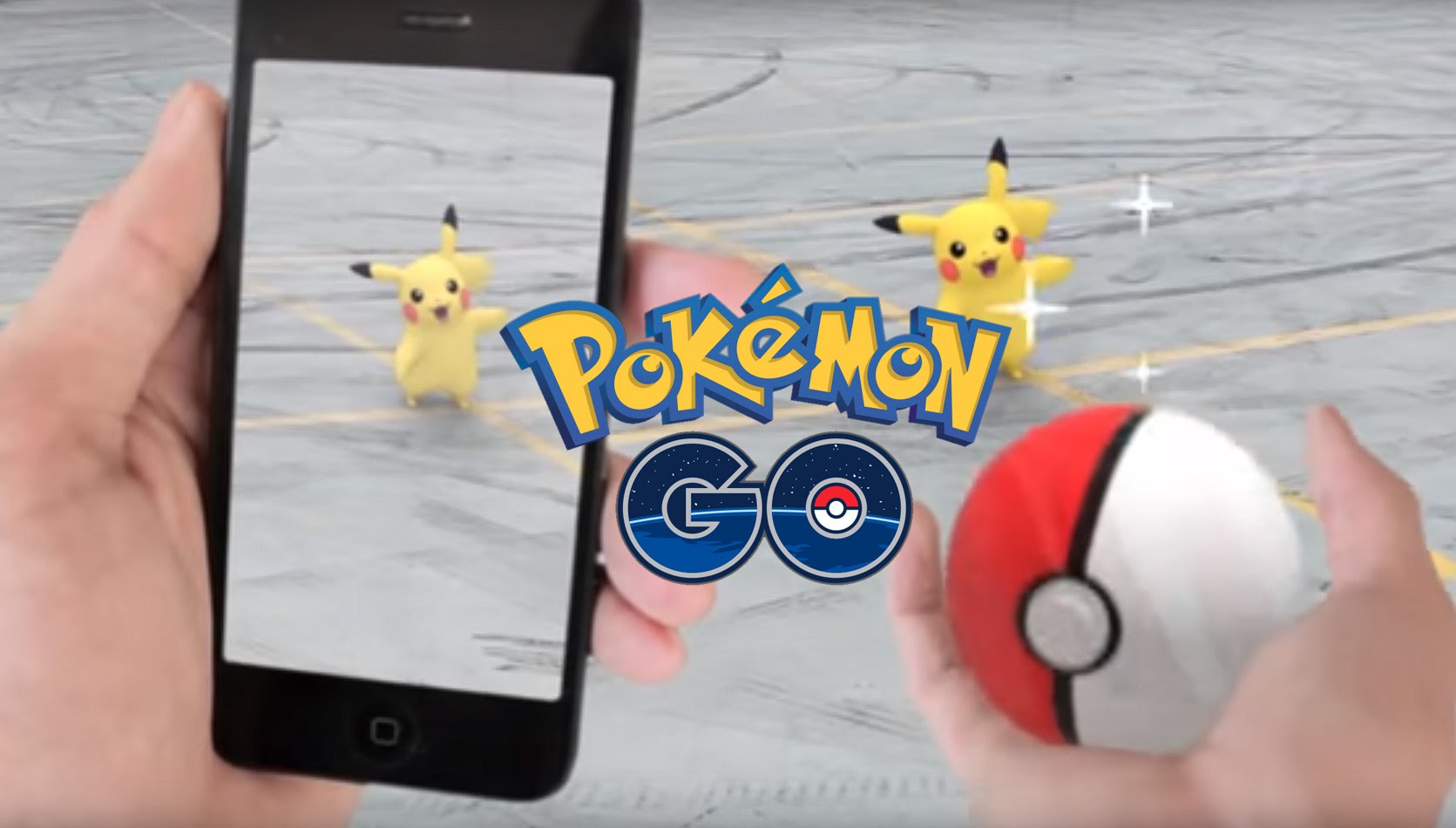 TRIZ
Convenient at good price
More flexibility to play
Decrease in complexity
    to play Pokémon
THE END